Extra Resources
Video Resources

The following video resources are recommended:

Utilitarianism: 
https://www.youtube.com/watch?v=-a739VjqdSI
https://www.youtube.com/watch?v=uvmz5E75ZIA
https://www.youtube.com/watch?v=uGDk23Q0S9E
https://www.youtube.com/watch?v=MoCuVa9UeR4&list=PLtKNX4SfKpzWO2Yjvkp-hMS0gTI948pIS&index=15
https://www.youtube.com/watch?v=JIK3T6MRs2k

Kantian Ethics:
https://www.youtube.com/watch?v=ZOoJ9Cq3oKM
https://www.youtube.com/watch?v=8bIys6JoEDw
https://www.youtube.com/watch?v=F6UQLiHB0k0&list=PLtKNX4SfKpzWO2Yjvkp-hMS0gTI948pIS&index=18
https://www.youtube.com/watch?v=mQ2fvTvtzBM&list=PLvoAL-KSZ32fWaihOgPSUnMoVSupZxjo8&index=5

Virtue Ethics:
https://www.youtube.com/watch?v=iSLsUO6uK4M&list=PLaYmfbS4-p5vymt1L_k4u6a98w5gY8dQ8&index=10
https://www.youtube.com/watch?v=PrvtOWEXDIQ&list=PL8dPuuaLjXtNgK6MZucdYldNkMybYIHKR&index=39

Metaethics:
https://www.youtube.com/watch?v=FOoffXFpAlU&list=PL8dPuuaLjXtNgK6MZucdYldNkMybYIHKR&index=33
https://www.youtube.com/watch?v=u-8BdaK8TUg&list=PLaYmfbS4-p5vymt1L_k4u6a98w5gY8dQ8&index=3
https://www.youtube.com/watch?v=p4fFl-J0Vks&list=PLaYmfbS4-p5vymt1L_k4u6a98w5gY8dQ8&index=4
https://www.youtube.com/watch?v=HG5kIR6iF8g&list=PLaYmfbS4-p5vymt1L_k4u6a98w5gY8dQ8&index=5
https://www.youtube.com/watch?v=4xEcdJHNdZE&list=PLaYmfbS4-p5vymt1L_k4u6a98w5gY8dQ8&index=6
https://www.youtube.com/watch?v=ycfRRJAkJLA&list=PLaYmfbS4-p5vymt1L_k4u6a98w5gY8dQ8&index=7
This revision guide is recommended:
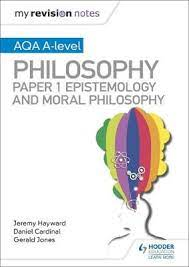 Written Resources

https://philosophyalevel.com/